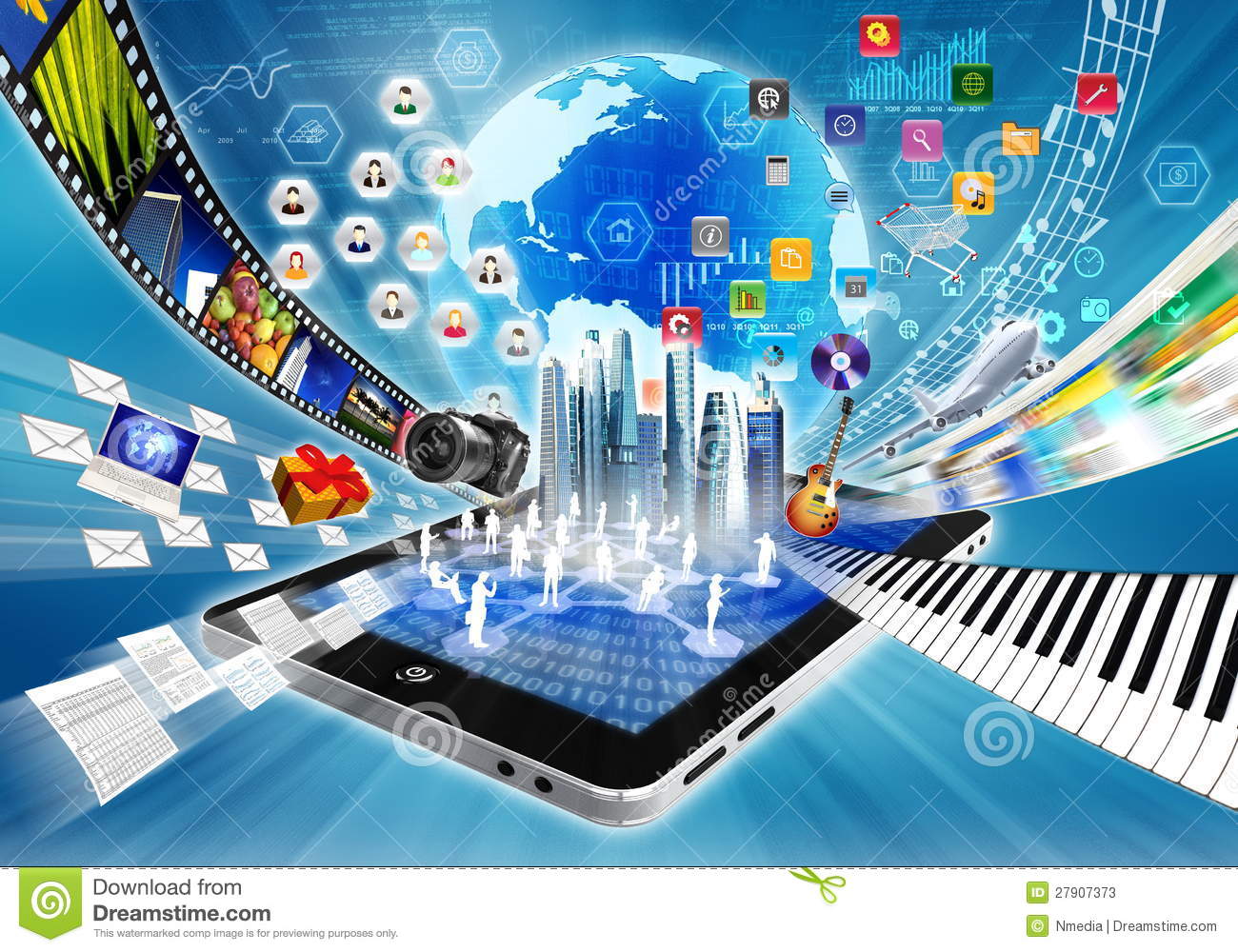 บทที่ 8 : ออดิโอ (Audio)สธ212 ระบบสื่อประสมสำหรับธุรกิจ
อาจารย์อภิพงศ์  ปิงยศ
apipong.ping@gmail.com
Outline
2
ทำความรู้จักกับออดิโอ
คุณสมบัติของเสียง
องค์ประกอบของระบบออดิโอ
ประเภทของเสียง
อุปกรณ์สำหรับควบคุมและบันทึกเสียง
การประมวลผลไฟล์เสียง (Sound Processing)
รูปแบบไฟล์เสียง
ออดิโอกับมัลติมีเดีย
ทำความรู้จักกับออดิโอ
3
ออดิโอ (Audio) หรือ เสียง (Sound) อยู่ในรูปพลังงานที่สามารถถ่ายทอดจากที่หนึ่งไปยังอีกที่หนึ่งผ่านตัวกลางที่เกิดจากการสั่น (Vibrating) ของวัตถุ
เป็นคลื่นที่ประกกอบด้วยแอมพลิจูดและความถี่
ศาสตร์ที่ศึกษาเทคโนโลยีการผลิตเสียง เรียกว่า Acoustic Engineering
ทำความรู้จักกับออดิโอ [2]
4
การวัดระดับเสียง มีการใช้อยู่ 2 หน่วย คือ Decibel (dB) และ Hertz (Hz)
คุณสมบัติของเสียง
5
คลื่นเสียงจะมีคุณสมบัติทางฟิสิกส์ได้แก่
แอมพลิจูด (Amplitude) ความสูงของคลื่นเมื่อวัดจากแนวปกติ ใช้กำหนดความดังของเสียง
ความถี่ (Frequency) จำนวนครั้งในการสั่นของอนุภาคต่อ 1 หน่วยเวลา ใช้กำหนดเสียงสูงและเสียงทุ้ม
รูปแบบคลื่น (Waveform) เป็นลักษณะการเคลื่อนที่ของคลื่นเสียง ที่แหล่งกำเนิดต่างกันจะมีรูปแบบคลื่นต่างกัน
ความเร็ว (Speed) จะขึ้นอยู่กับการเดินทางของเสียงผ่านตัวกลางและอุณหภูมิของตัวกลาง ตัวกลางที่มีความหนาแน่นมากจะส่งผลให้เสียงเดินทางได้ดีกว่า
องค์ประกอบของระบบออดิโอ
6
การนำเสียงจากธรรมชาติมาใช้งานบนคอมพิวเตอร์ต้องผ่านกระบวนการบันทึก (Record), จัดการ (Manipulate) และเล่นเสียง (Playback)
เครื่องมือสำหรับประมวลผลและแปลงเสียงต้นฉบับให้เป็นสัญญาณทางไฟฟ้า ได้แก่ 
ไมโครโฟน (Microphone)
เครื่องขยายเสียง (Amplifier)
ลำโพง (Speaker)
อุปกรณ์ผสมสัญญาณเสียง (Mixer)
องค์ประกอบของระบบออดิโอ : ไมโครโฟน (Microphone)
7
ทำหน้าที่เปลี่ยนคลื่นเสียงจากแหล่งกำเนิดเสียงให้เป็นสัญญาณไฟฟ้า
แบ่งเป็น 2 ชนิดตามลักษณะโครงสร้าง คือ
ไดนามิกไมโครโฟน (Dynamic Microphone)
คอนเดนเซอร์ไมโครโฟน (Condenser Microphone)
ไดนามิกไมโครโฟนและคอนเดนเซอร์ไมโครโฟน
8
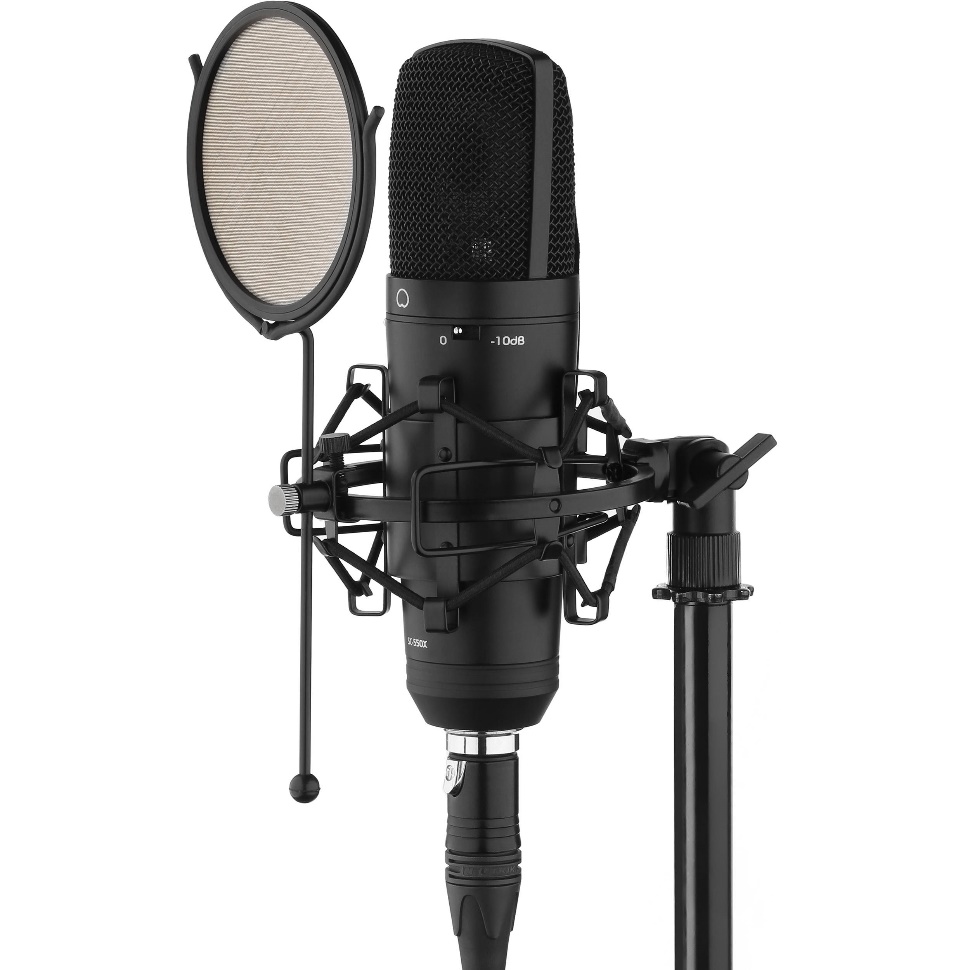 องค์ประกอบของระบบออดิโอ : เครื่องขยายเสียง (Amplifier)
9
เป็นอุปกรณ์สำหรับขยายสัญญาณอินพุตให้มีความดังหรือแอมพลิจูดเพิ่มขึ้น แต่มีรูปแบบคลื่นคงเดิม
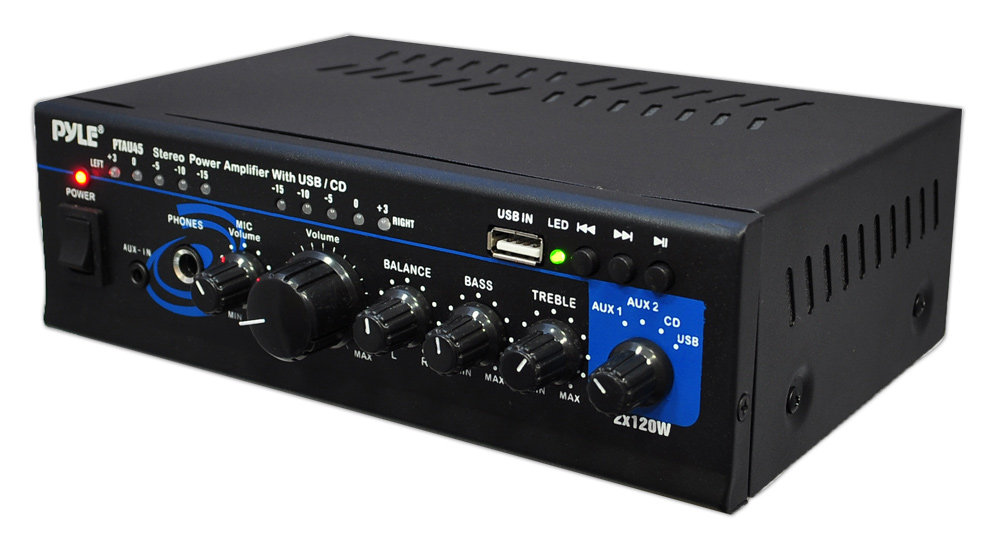 องค์ประกอบของระบบออดิโอ : ลำโพง (Speaker)
10
เป็นอุปกรณ์ที่ทำหน้าที่แปลงพลังงานไฟฟ้าให้กลับมาเป็นพลังงานเสียง โดยจะรับสัญญาณทางไฟฟ้ามาจากเครื่องขยายเสียง
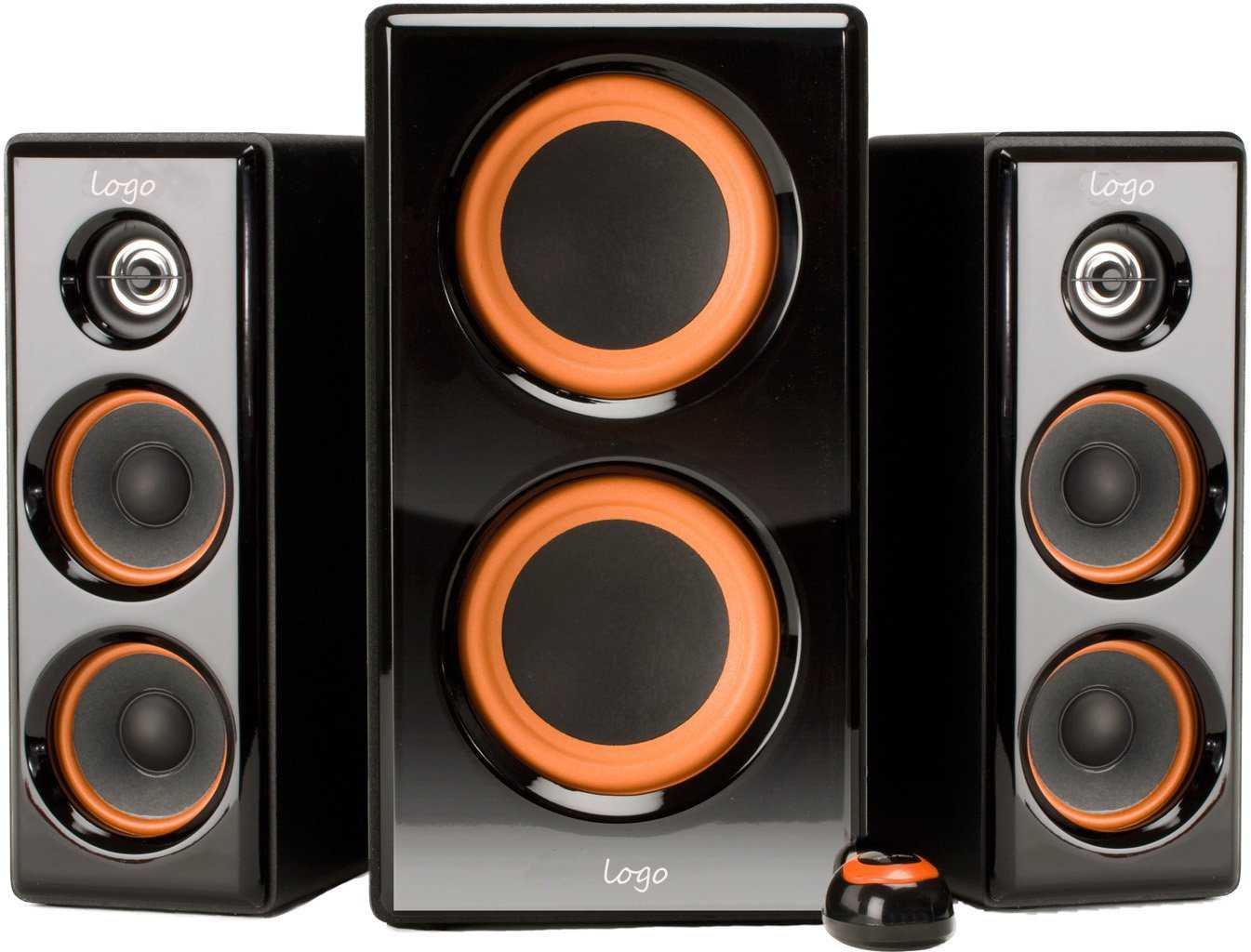 องค์ประกอบของระบบออดิโอ : อุปกรณ์ผสมสัญญาณเสียง (Audio Mixer)
11
เป็นเครื่องมือสำหรับบันทึกและแก้ไขเสียงในแต่ละ          แทร็คได้อย่างอิสระ เช่น ความดัง จังหวะ หรือระงับเสียง การเพิ่มเอฟเฟค เช่น เสียงคอรัส เสียงเอคโค
เมื่อผสมเสียงแต่ละแทร็คแล้วจึงผสานเสียงลงในช่องสัญญาณ หากเป็นระบบสเตอริโอจะใช้ 2 ช่องสัญญาณ แต่หากเป็นเซอราวด์จะมากกว่า 2 ช่องสัญญาณขึ้นไป
อุปกรณ์ผสมสัญญาณเสียง (Audio Mixer)
12
ประเภทของเสียง
13
แบ่งได้ 2 ประเภทดังนี้
MIDI (Musical Instrument Digital Interface) คือเสียงที่แทนเครื่องดนตรีชนิดต่างๆ สำหรับใช้กับเครื่องดนตรีอิเล็กทรอนิกส์และคอมพิวเตอร์
Digital Audio คือเสียงที่ส่งมาจากแหล่งกำเนิดเสียงจริงๆทั้งจากธรรมชาติและที่สร้างขึ้นเอง แล้วนำข้อมูลมาแปลงให้อยู่ในรูปดิจิตอล คุณภาพของสัญญาณเสียงจะขึ้นอยู่กับอัตราการสุ่ม (Sampling Rate) มีหน่วยเป็น Hz
อุปกรณ์สำหรับควบคุมและบันทึกเสียง
14
ประกอบไปด้วย
การ์ดเสียง (Sound Card) เป็นอุปกรณ์ควบคุมเสียงบนคอมพิวเตอร์ มีโปรเซสเซอร์ที่ออกแบบให้ทำงานเฉพาะด้านเสียงเท่านั้น นอกจากนี้ยังมี DAC และ ADC ในการแปลงสัญญาณอีกด้วย
อุปกรณ์ถ่ายทอดสัญญาณเสียง (Audio Transmission) เป็นอุปกรณ์ถ่ายทอดสัญญาณเสียงระหว่างภาคส่งและภาครับ
อุปกรณ์บันทึกเสียง (Audio Recorder) เช่น Audio-CD DVD MiniDisc เทป
Sound Card
15
1) Audio Jack, 2) RCA Jack, 3) XLR Connector
16
2
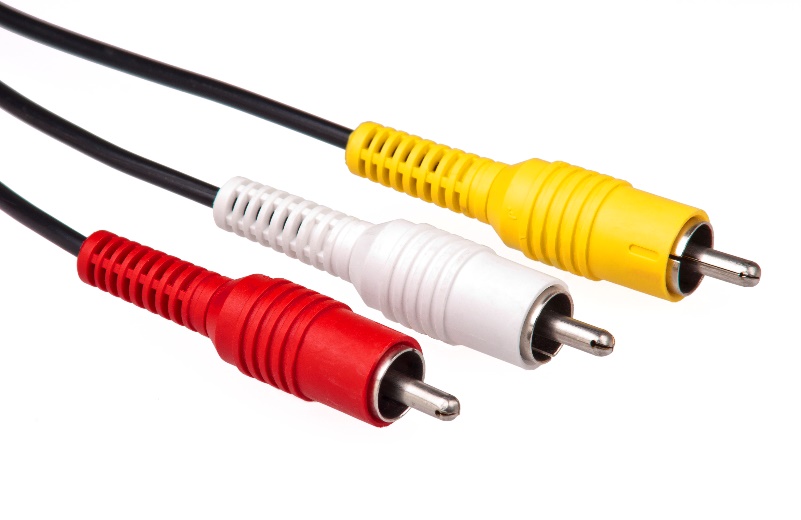 1
3
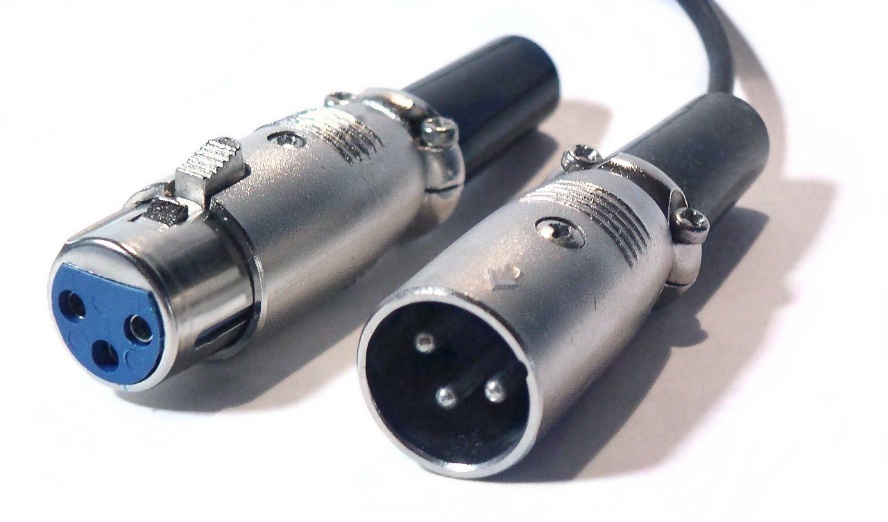 การประมวลผลไฟล์เสียง (Sound Processing)
17
รูปแบบไฟล์เสียง
18
ไฟล์เสียงจะมีรูปแบบการบีบอัดไฟล์ 2 ประเภท คือ Lossless ที่เก็บรักษาข้อมูลไว้อย่างครบถ้วน ส่วนอีกวิธีคือ Lossy ซึ่งจะมีการตัดข้อมูลเสียงบางส่วนออกไป 
ไฟล์เสียงแบบ Lossless ที่นิยมนำมาใช้งาน ได้แก่ WAV, AIFF, FLAC, MID
ไฟล์เสียงแบบ Lossy ที่นิยมนำมาใช้งาน ได้แก่ MP3, WMA, OGG, VOC
ออดิโอกับมัลติมีเดีย
19
วัตถุประสงค์ในการนำเสียงเข้ามาประยุกต์ใช้กับงานด้านมัลติมีเดีย คือ 
เพื่อให้เข้าใจถึงเนื้อหาที่ต้องการนำเสนอ
เพิ่มโอกาสการสื่อสารข้อมูลผ่านช่องทางที่หลากหลายขึ้น
ออดิโอกับมัลติมีเดีย [2]
20
ประเภทของเสียงที่นำมาใช้งานด้านมัลติมีเดีย ได้แก่
เสียงพูด เป็นสื่อกลางการถ่ายทอดข้อมูลที่มีประสิทธิภาพ สื่อความหมายแทนตัวอักษรจำนวนมากได้ แบ่งเป็นเสียงพูดแบบดิจิตอล และเสียงพูดแบบสังเคราะห์
เสียงเพลง เป็นเสียงที่ใช้สื่อถึงอารมณ์ที่เกี่ยวข้องกับข้อมูลที่ต้องการนำเสนอ และเพิ่มความน่าสนใจได้เป็นอย่างดี
เสียงเอฟเฟกต์ ใช้สำหรับเพิ่มความแปลกใหม่และลูกเล่นให้กับข้อมูลที่ต้องการนำเสนอ แบ่งเป็นเสียงเอฟเฟกต์ธรรมชาติ และเสียงเอฟเฟกต์สังเคราะห์
ออดิโอกับมัลติมีเดีย [3]
21
การนำเสียงไปใช้งานต้องคำนึงถึงความเหมาะสมต่อไปนี้
ตัดสินใจว่าจะใช้เสียงชนิดใดกับงานที่ออกแบบไว้
ตัดสินใจว่าจะใช้เสียงแบบมีดี้ หรือเสียงแบบดิจิตอลที่ไหนและเมื่อไร
พิจารณาว่าจะสร้างข้อมูลเสียงขึ้นมาเองหรือซื้อสำเร็จรูปมาใช้จึงจะเหมาะสม (มีเว็บไซต์สำหรับแจกเสียงเอฟเฟกต์ฟรีมากมาย)
นำไฟล์เสียงมาทำการปรับแต่งให้เหมาะกับมัลติมีเดียที่ออกแบบ
ทดสอบการทำงานของเสียงว่ามีความสัมพันธ์กับงานมัลติมีเดียหรือไม่